Camps
Grades Pre-K - K
Grades 3-4
Grades 5-7
Fun and Games (Grades 3-4*) :Students will engage in a variety of team building games and activities such as outdoor/indoor sports, board games, and various other activities that allow them to build positive relationships and improve communication skills.  Dates/ Times: Monday - Thursday 8:30 am - 10:30 am July 15,16,17,18,22,23,24,25
Fun and Games (Grades PreK-K*) : Students will engage in a variety of team building games and activities such as outdoor/indoor sports, board games, and various other activities that allow them to build positive relationships and improve communication skills. Dates/ Times: Monday - Thursday 8:30 am - 10:30 am 
July 1,2,3,8,9,10,11
Arts and Crafts(Grades 5-7*) : Students will “participate in fun arts and craft activities designed to foster communication skills as well as skills in peer motivation and teamwork. Dates/Time: Monday - Thursday, 8:30 am - 10:30 am 
July 1,2,3,8,9,10,11,15,16,17,18,22,23,24,25
Arts and Crafts(Grades 3-4*) : Students will participate in fun arts and craft activities designed to foster communication skills as well as skills in peer motivation and teamwork. Dates/Time: Monday - Thursday, 10:30 am - 12:30 pm 
July 1,2,3,8,9,10,11,15,16,17,18,22,23,24,25
Fun and Games (Grades 5-7*) :Students will engage in a variety of team building games and activities such as outdoor/indoor sports, board games, and various other activities that allow them to build positive relationships and improve communication skills. Dates/ Times: Monday - Thursday 10:30 am - 12:30 pm July 15,16,17,18,22,23,24,25
Adventures in Alphabet (Grades Pre-K - Kindergarten*) : The goal of this camp is to provide students with games and activities that involve practice with sight word recognition, phonics skills, and foundational reading skills. This camp is a fun way to foster the skills to develop a love for reading. Dates/Time: Monday - Thursday, 10:30 am - 12:30 pm July 1,2,3,8,9,10,11,15,16,17,18,22,23,24,25
Grades 3-5
Grades 1-2
*Grade level is based upon 2023-2024 school year*
Broad Street Challenge (Grades 3-5*) : Students will “travel the world” visiting different countries to complete fun and engaging learning activities. The activities are engaging for students’ interests, varying from hands on activities to woking with technology. Dates/ Times: Monday - Thursday 8:30 am - 10:30 am July 1,2,3,8,9,10,11
Adventures in Reading (Grades 1-2*) : The goal of this camp is to provide students with games and activities to reinforce foundational skills that foster a love of reading. Dates/Time: Monday - Thursday, 8:30 am - 10:30 am 
July 1,2,3,8,9,10,11,15,16,17,18,22,23,24,25
Grades 4-7
Fun and Games (Grades 1-2*) : Students will engage in a variety of team building games and activities such as outdoor/indoor sports, board games, and various other activities that allow them to build positive relationships and improve communication skills. Dates/ Times: Monday - Thursday 10:30 am - 12:30 pm
July 1,2,3,8,9,10,11
Drama Camp (Grades 4-7*) : Students will read and perform plays/scenes, practice various acting techniques, play improvisational games, and design very basic sets and costumes. This fun theatre camp will be a great and stress free way to work on fluency, diction, prosody, and public speaking!  Dates/Time: Monday - Thursday, 8:30 am - 12:30 pm
July 1,2,3,8,9,10,11,15,16,17,18,22,23,24,25
It’s Time for Camp!
Registration Information
Bulldog Summer Camp!
The Registration Google Form is available on the Greenwich Township School District Website.(If you would like to complete a paper copy, the registration form is available to print on the Greenwich Township School District Website. Copies are also available in the vestibule of both Broad Street and Nehaunsey schools.)

The medical form and liability waiver must be completed on paper and returned to the district. They are available to print from the Greenwich Township School District Website

All enrollment forms must be completed and submitted no later than June 1st, 2024.

Students will not be enrolled until all information is submitted.
The Greenwich Township School District is pleased to offer a variety of summer camp options to our community!
Important Information
Grade level is based on 2023-2024 school year! (If your child is in 4th grade this year, he or she would attend camps applicable to 4th grade)
This camp is free to those eligible based on student age or grade completion, residency, and other applicable requirements.
All camps are scheduled for specific dates and times in July 2024. These are the only dates and times each camp is available. 
Camp sizes are limited and enrollment will be determined by those who submit completed registration first. 
Campers may enroll in multiple camps, as long as they do not overlap. 
All campers will be expected to maintain safe and courteous behavior; campers unable to follow the rules set forth by camp instructors or other camp personnel will be excused from the camp.
~2024~
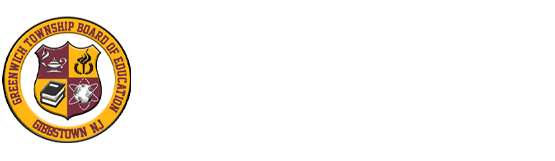 Please direct all questions to Bulldog Camp Manager: 
Ryan McVeigh 
at campMGR@gtsdk8.us
Greenwich Township Board of Education

Mrs. Erin Herzberg, President
Mr. Andrew Chapkowski, Vice-President

Mrs. Susan Vernacchio
Mr. John T. Goetaski
Mrs. Roseanne Lombardo
Mrs. Meghann Myers
Mr. Michael Hasenpat

Dr. Jennifer Foley-Hindman, Superintendent